Лекарственные растения моего края
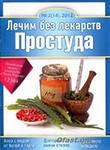 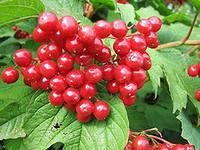 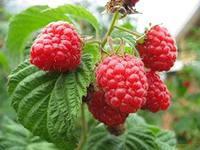 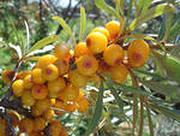 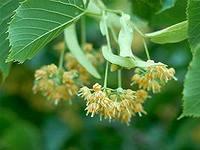 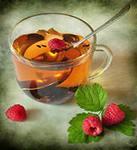 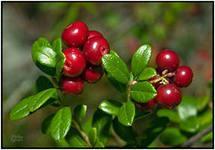 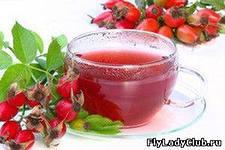 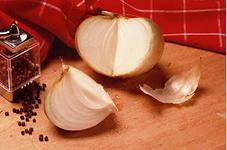 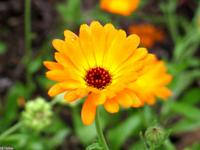 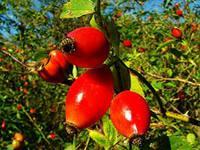 Ахмеднамбеев Денис, 4 класс
  Я живу в Сибири. Наш край славится хвойными лесами, которые образуют тайгу. В тайге растет много  лекарственных растений, которые помогают человеку бороться со многими болезнями.
  Сегодня я расскажу о некоторых, которые помогают нам бороться с простудой и гриппом.
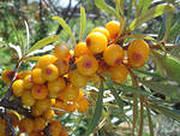 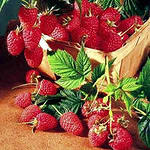 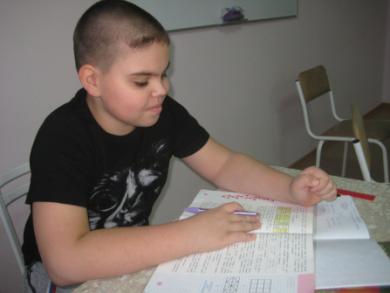 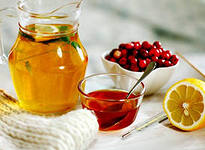 М   А   Л   И   Н   А
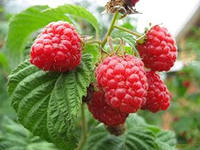 Заваренные в виде чая сухие ягоды малины оказывают прекрасное жаропонижающее средство при простудных заболеваниях. Также этим отваром можно полоскать больное горло.
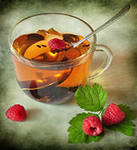 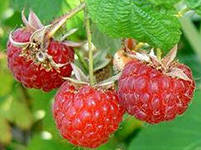 О Б Л Е П И Х А
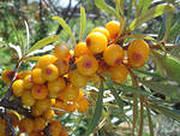 Облепиха укрепляет иммунитет, помогает бороться с возбудителями простудных инфекций. Её настой, смешанный с медом, придает силы ослабленному болезнью организму.
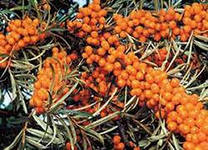 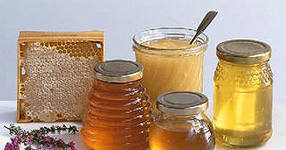 К Л Ю К В А   Б О Л О Т Н А Я
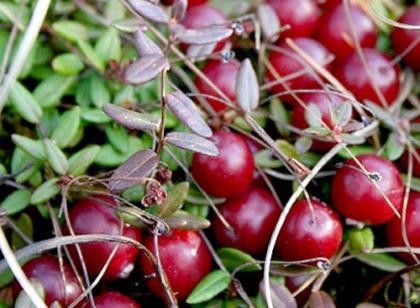 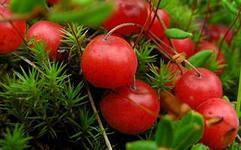 Целебными являются плоды. В них содержится много витамина С, который прекрасно понижает температуру, обладает противомикробным действием.
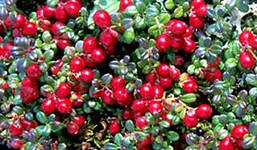 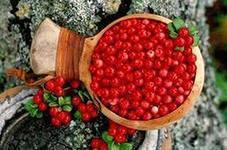 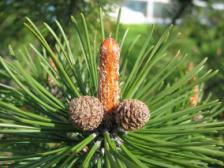 С О С Н А
Почки сосны используют как отвар, который обладает противомикробным действием. При насморке полезно вдыхать пары растертой  хвои. 
  Также отдых в сосновом лесу улучшает настроение и укрепляет здоровье человека.
  Я считаю, что лучше лечить простудные заболевания лекарственными растениями, чем лекарствами химического происхождения.
  Поэтому надо оберегать нашу природу, которая даёт нам много полезного.
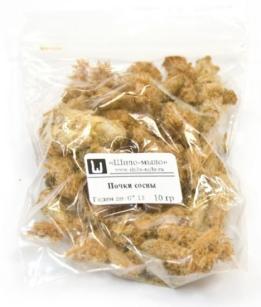 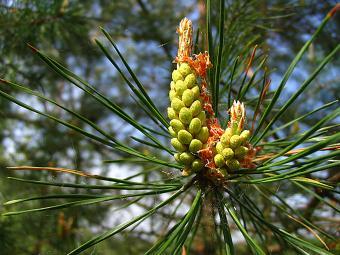 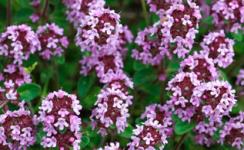 Юсупов Рахман, 2 класс.
  Я приехал из Чечни, города Грозный.
Бабушка лечит меня народными средствами. Если я начинаю кашлять, она заваривает чабрец и я пью его с молоком. А еще она дает мне козий жир с молоком. Очень невкусно, но кашель быстро проходит!
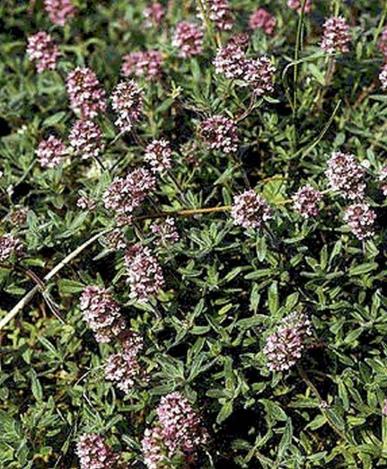 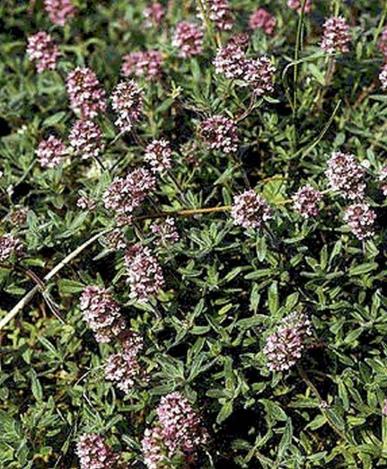 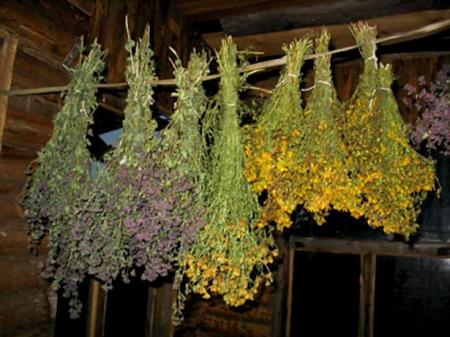 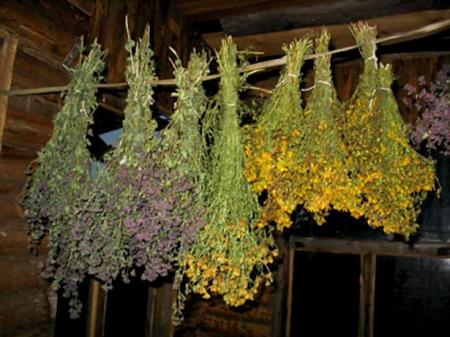 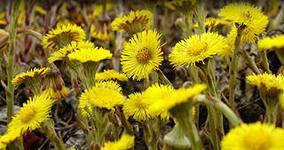 Иваницкая Елизавета, 3 класс, г. Ярославль.
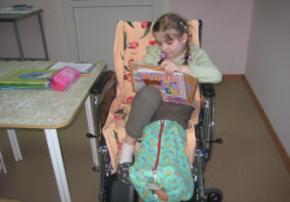 При  лечении простудных заболеваний используют отвары, приготовленные из лекарственных трав. В нашей местности это ромашка аптечная, липа, подорожник, шалфей, календула, мать-и-мачеха. Все эти травы нужно после сбора сушить, измельчать , заливать  водой и кипятить на водяной бане в течении 20 – 30 минут. Отвар процедить и принимать несколько раз в день.
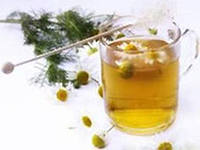 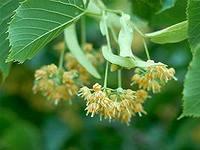 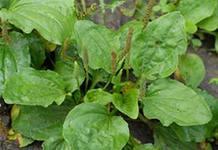 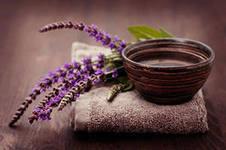 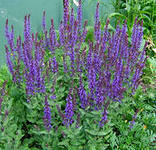 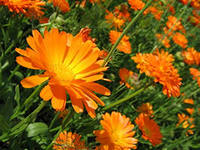 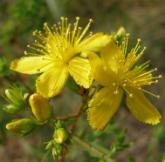 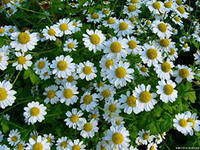 Авторы проекта
«Лекарственные растения моего края»
Ахмеднамбеев Денис, ученик 4 класса, Сибирь.
Иваницкая Елизавета, ученица 3 класса, центральный регион России.
Юсупов Рахман, ученик 2 класса, Северный Кавказ.
ГБОУ школа№409
СП при НИДОИ им. Г.И.Турнера
Г.Пушкин
2012 – 2013г.